Как любить, но не избаловать своего  ребенка
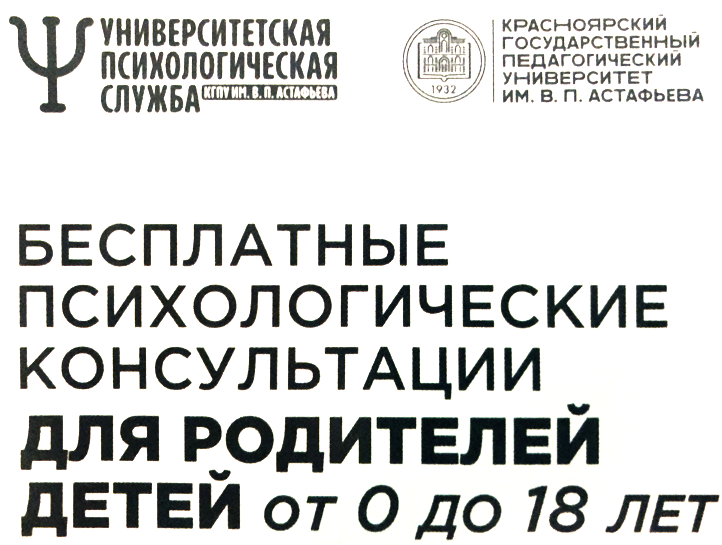 Яковлева Наталья Федоровна, кандидат педагогических наук, доцент КГПУ им. В.П. Астафьева
Как проявлять любовь к ребенку
Доброжелательно общаться. 
Интересоваться успехами.
Вникать в проблемы. 
Предлагать помощь в случаях затруднений. 
Знать круг общения ребенка.
Вместе проводить время.
Не контролировать по мелочам. 
Не обманывать.
Поощрять самостоятельность.
Что такое Избалованность
Импульсивность и реактивность                            Дай мне это немедленно! 
Несформированность волевого усилия                Я не хочу это делать!
Обесценивание услуг других людей.                     Мне все должны!
Стремление взвалить свои дела на других.          Сделай за меня!
Неблагодарность.                                                     Я никому ничего не обязан!
Неспособность воспринимать ограничения 
и запреты.                                                                 Я буду делать то, что хочу!
Правило 1. Ребенок должен иметь обязанности в соответствии с возрастной нормой.
Четкая фиксация обязанностей.
Поощрение их выполнения.
Санкции за невыполнение.
Правило 2.Научите ребенка благодарить
Объясняйте «цену вопроса».
Рассказывайте, что вы делаете, чтобы  у ребенка было все необходимое.
Формируйте у ребенка чувство меры.
Воспитывайте стремление помочь родителям.
Правило 2.воспитывайте организованность
Составляйте план дня.
Мечтайте вместе с ребенком.
Ставьте вместе с ребенком ближние и дальние перспективы.
Правило 2.воспитывайте ответственность
Назначайте ребенка ответственным за… ответственным перед…
Фиксируйте результаты действий.
Воспитывайте готовность принять вину за последствия.
Правило 2.учите командовать и подчиняться
Проектируйте вместе с ребенком его права и обязанности.
Составляйте вместе с ребенком «Санкции за невыполнение».
Обговорите и утвердите вместе с ребенком действия, за которые применяются «санкции».
Благодарю за внимание, жду ваших вопросов по адресу
natalia_ mclaren@mail.ru